Logika Fuzzy
Bahan Kuliah 
IF4058 Topik Khusus IF
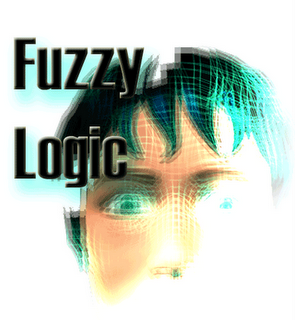 Oleh: Rinaldi Munir
Teknik Informatika – STEI ITB
1
Variabel Linguistik
Variabel lingusitik adalah variabel yang memiliki nilai linguistik. 
Disebut juga “variabel fuzzy”

Contoh:  suhu dan kecepatan adalah variabel linguistik. 

Nilai lingusitik dari variabel linguistik disebut juga terma.  Nilai linguistik dinyatakan dalam bahasa alami.

Contoh: { dingin, panas, sedang} adalah himpunan terma atomik yang menunjukkan nilai kualitatif yang dimiliki oleh variabel suhu,
2
{lambat, sedang, cepat} adalah adalah himpunan terma yang menunjukkan nilai kualitatif yang dimiliki oleh variabel kecepatan. 

Nilai kuantitatif  setiap terma ditentukan dengan fungsi keanggotaan. 

Satu terma  diwakili dengan satu himpunan fuzzy.
3
Predikat
Pada logika klasik, nilai kebenaran logika predikat(predicate logic) adalah 1 (true) atau 0 (false). 

Tetapi pada logika fuzzy, nilai kebenaran predikat adalah nilai riil di dalam selang [0,1]. 

Misalkan p adalah predikati yang didefinisikan pada himpunan fuzzy A, maka nilai kebenaran predikat p adalah
 
		T(p) = A(x),  0  A  1
 
Jadi, nilai kebenaran p : x  A sama dengan derajat keanggotaan x di dalam A.
4
Dua bentuk predikat di dalam logika fuzzy:
Predikat atomik
	Berbentuk: “x is A” 
	yang dalam hal ini, x adalah peubah linguistik dan A adalah terma/nilai linguistik

Contoh : “man is old”
	Misalkan fungsi keanggotaan old adalah




 	Misalkan man = 50, maka nilai kebenaran “50 is old” adalah (50 – 45)/15 =  1/3 = 0.333
5
Predikat majemuk
		“x is A or y is B”
		“x is A and y is B”
		“x is not A”

	Contoh:  “temperature is cold or it is rainy ”

	Nilai kebenaran predikat majemuk ditentukan dengan aturan OR dan AND yang sudah dijelaskan sebelumnya:
		A  B  A  B = A(x)  B(x) = max(A(x), B(x))
		A  B  A B = A(x)  B(x) = min(A(x), B(x))
		A’         A’ = 1 – A(x)
6
Contoh: Diketahui  predikat fuzzy
		E  (x is S and x is not F) or x is M
	 
	maka
		E = max(min(S(x), F’(x)), M(x))
		    = max(min(S(x), 1 - F(x)), M(x))
7
Kaidah Fuzzy (Fuzzy’s rule)
Bentuk kaidah fuzzy:
		IF x is A THEN y is B

Kaidah fuzzy disebut juga implikasi fuzzy
A dan B adalah terma atau nilai lingusitik, x dan y adalah variabel fuzzy
“x is A” disebut antesenden atau premis
“y is B” disebut konsekwen
8
Contoh-contoh:
		if  permintaan is NAIK then harga is TINGGI
		if temperatur is DINGIN then tekanan is SEDANG
		
Antesenden dan konsekuen dimungkinkan  mempunyai lebih dari satu predikat dengan konektif and, or, dan not

Contoh:
	if pelayanan is BAGUS and makanan is ENAK then bonus is BESAR
	if temperatur is PANAS then putaran_kipas is CEPAT  or  buka_ventilasi is LEBAR
9
Tiga tahap penginterpretasian IF-THEN rule:
Fuzzifikasi
	Menentukan derajat keanggotaan dari variabel masukan

2.   Operasi fuzzy logic
	Melakukan operasi-operasi fuzzy logic, misalnya konektivitas AND dioperasikan dengan fungsi min

3. 	Implikasi
	Menerapkan metdoe implikasi untuk menentukan bentuk akhir keluaran fuzzy set. Metode implikasi yang banyak diguankan: metode Mamdani dan metode Sugeno (akan dijelaskan kemudian)
10
Fuzzifikasi
Implikasi
11
Implikasi
Fuzzifikasi
Operasi fuzzy logic
12
Contoh: Di restoran, anda sering memberi uang tip kepada pelayan jika pelayanannya bagus. Besar uang tip tergantung kualitas layan yang anda dapatkan. Selain itu, besar tip juga sering ditentukan apakah makanan yang disajikan enak atau tidak.

Misalkan dibuat kaidah fuzzy sebagai berikut:
	
	if  pelayanan is BAGUS and makanan is ENAK then bonus is BESAR
13
Fuzzifikasi:
		
		BAGUS				      ENAK
0.4				        0.3

		pelayanan				makanan	

Operasi fuzzy logic:
		min(0.4, 0.3) = 0.3
14
Implikasi
			BESAR
	
	0.3

			Bonus				      Bonus	
		      min(0.3, BESAR)
15